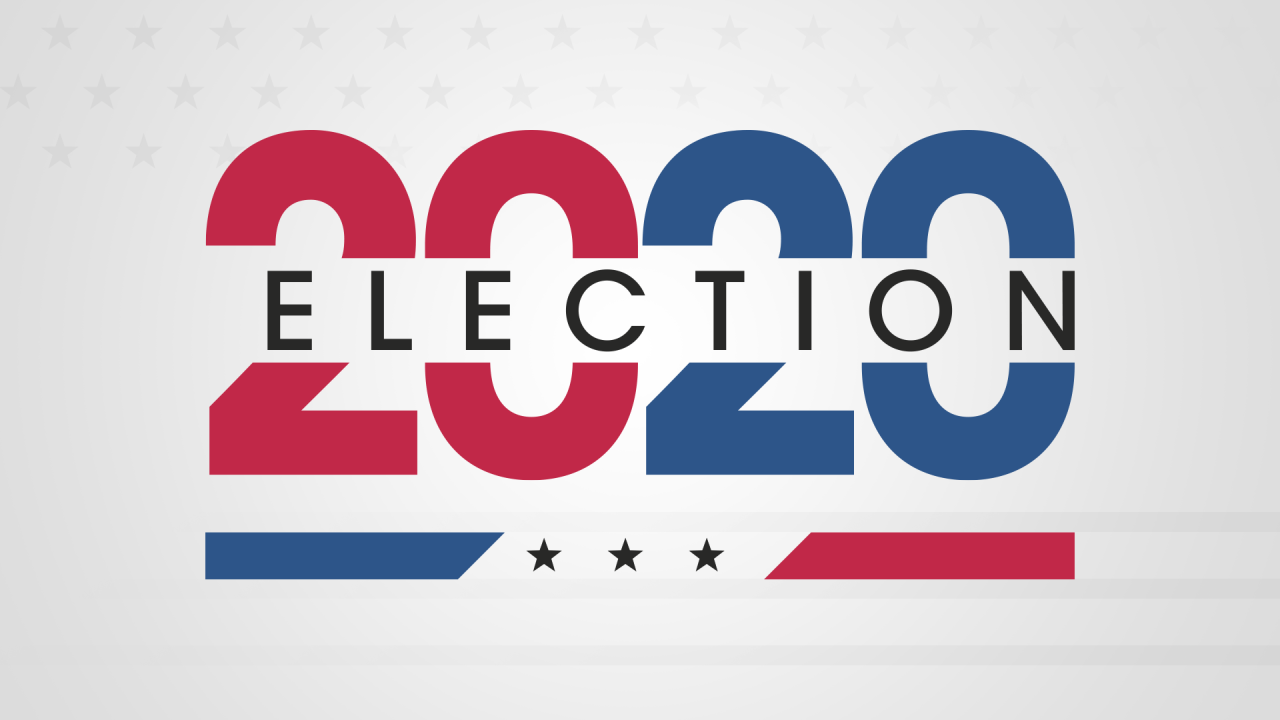 Jesus Still Reigns
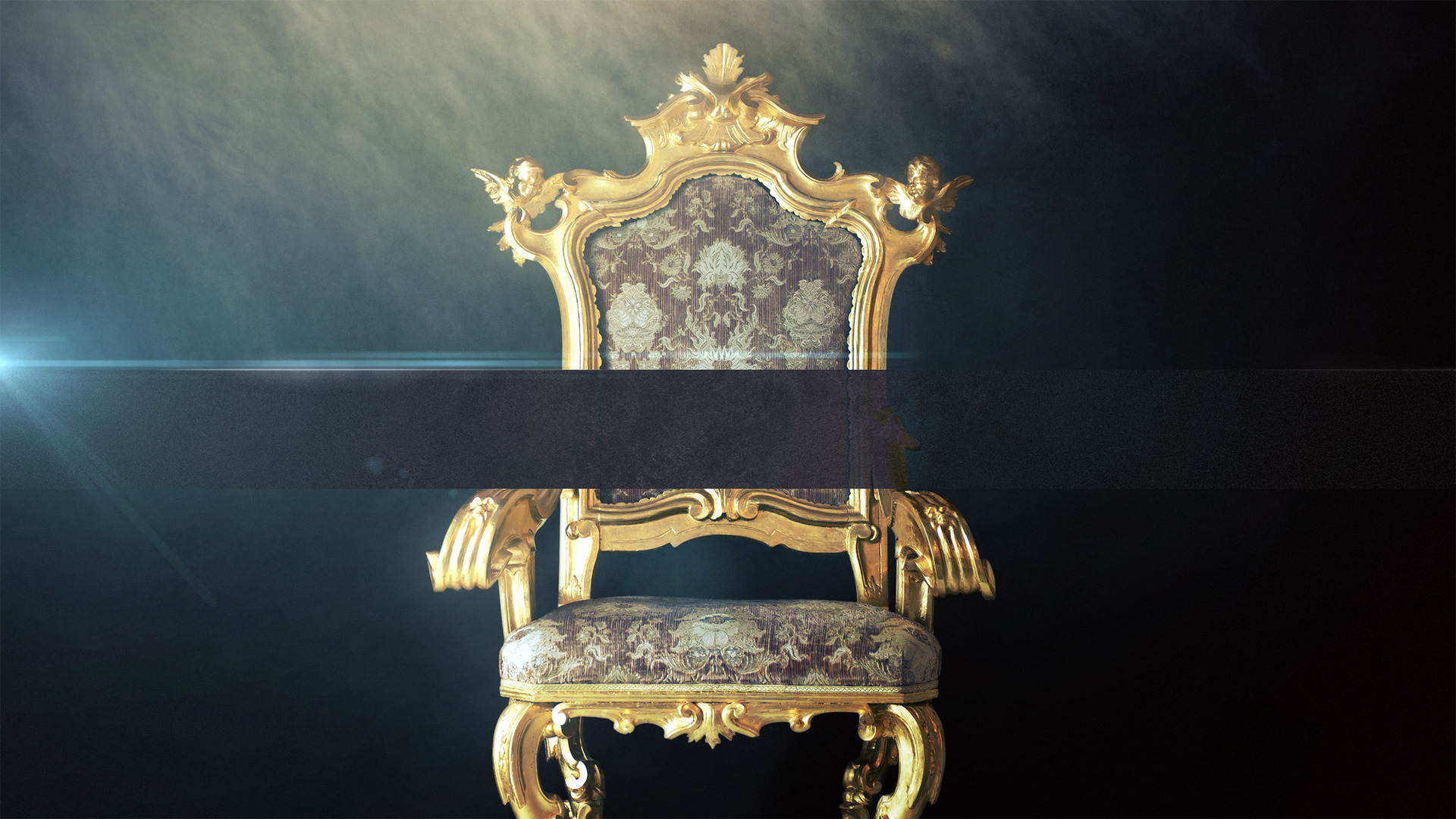 Jesus Still Reigns
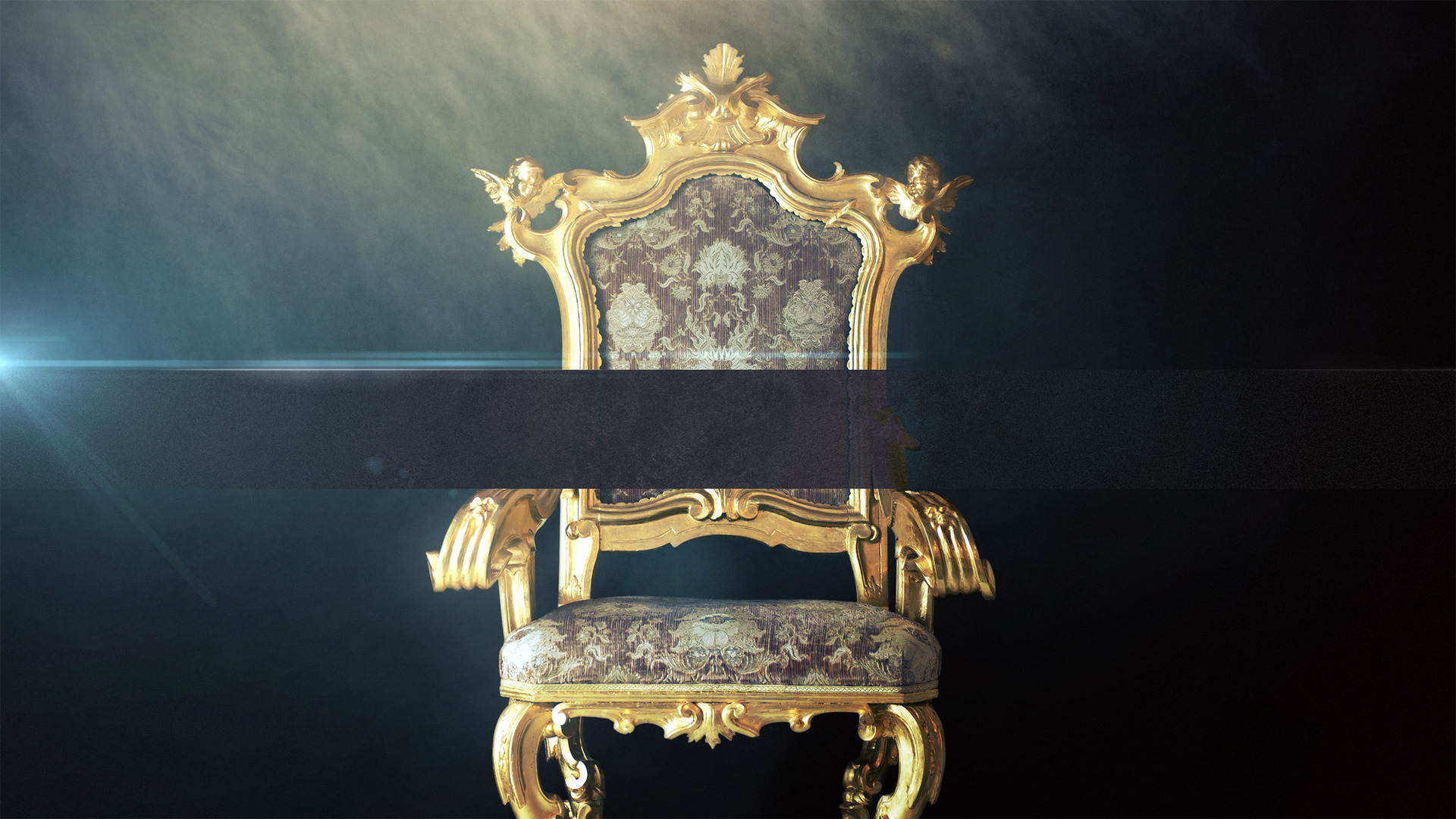 Psalm 2: A Coronation Psalm?
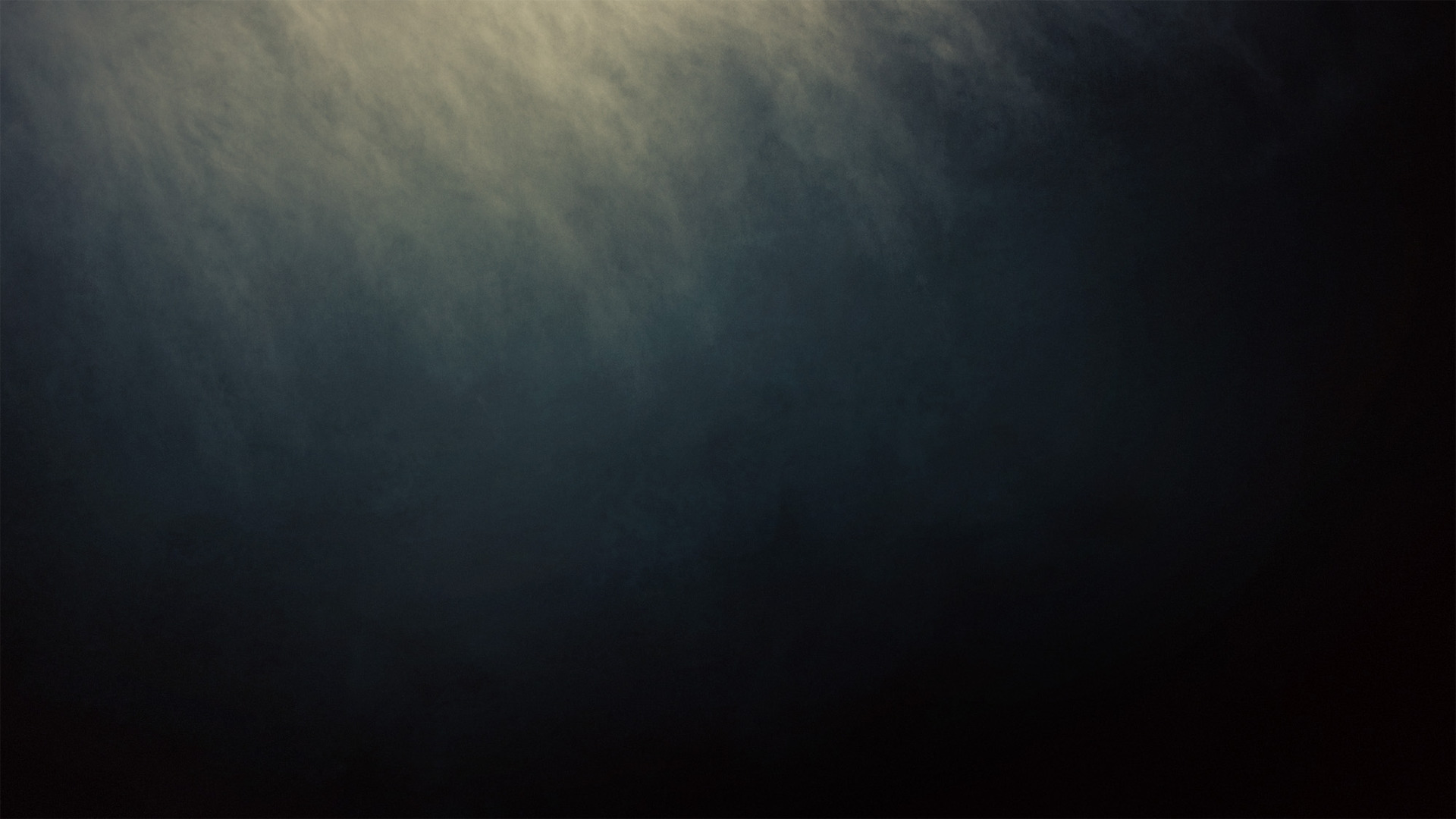 “But as for Me, I have installed My King Upon Zion, My holy mountain.” (Psalm 2:6 NASB95)
12 “When your days are complete and you lie down with your fathers, I will raise up your descendant after you, who will come forth from you, and I will establish his kingdom. 13 “He shall build a house for My name, and I will establish the throne of his kingdom forever. (2 Samuel 7:12–13 NASB95)
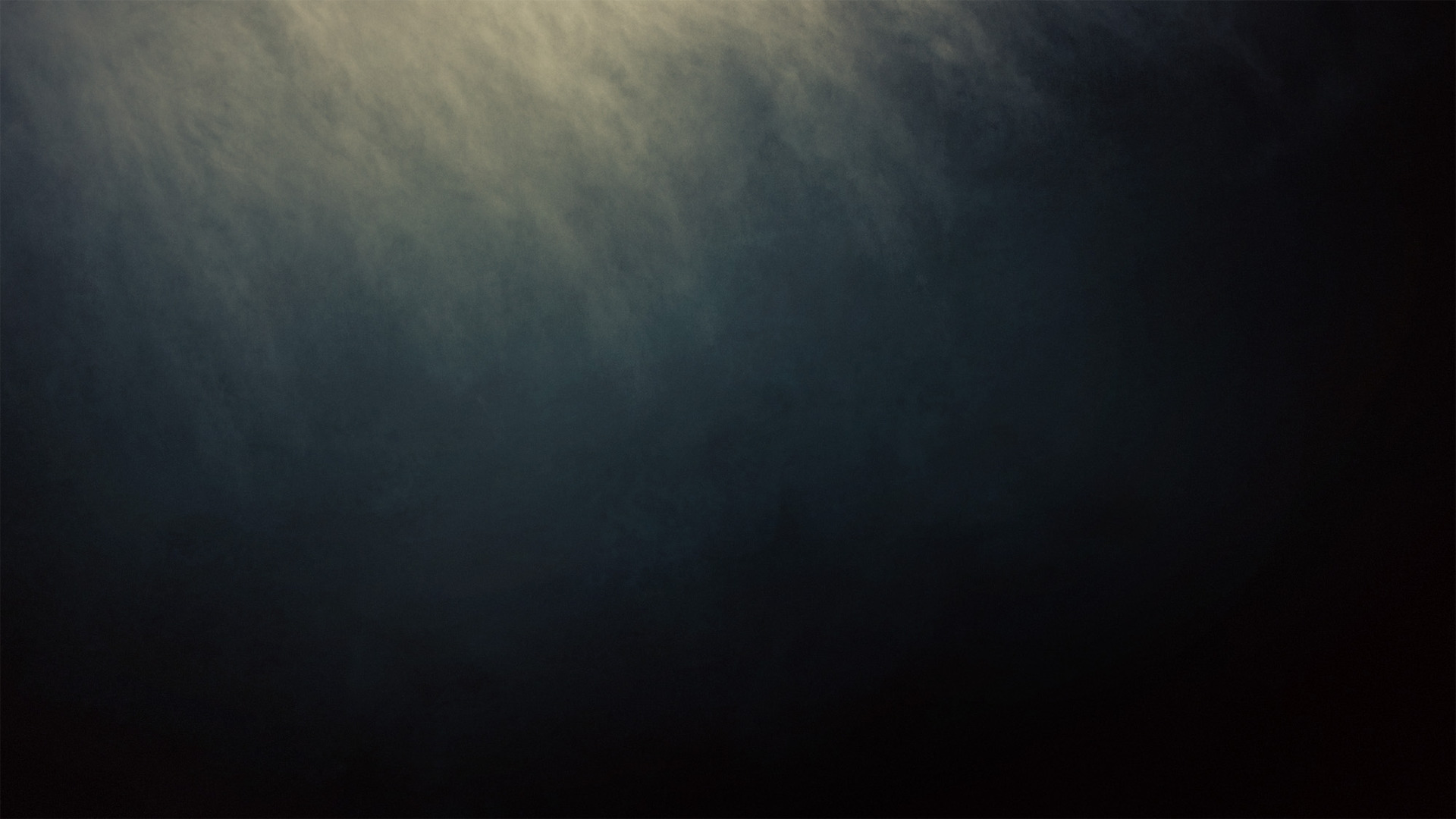 7 “I will surely tell of the decree of the Lord: He said to Me, ‘You are My Son, Today I have begotten You. 8 ‘Ask of Me, and I will surely give the nations as Your inheritance, And the very ends of the earth as Your possession. 9 ‘You shall break them with a rod of iron, You shall shatter them like earthenware.’ ” (Psalm 2:7–9 NASB95)
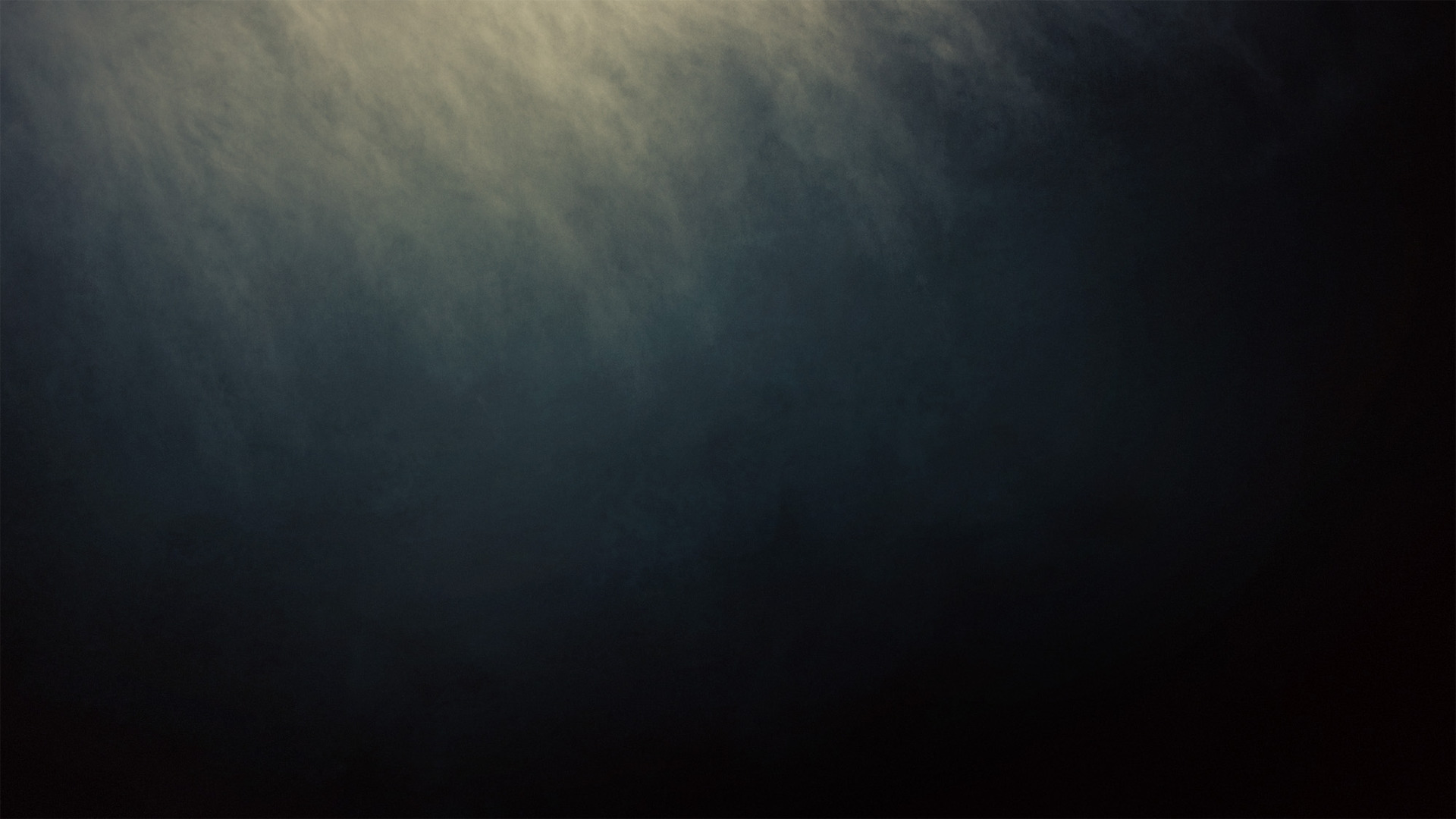 14 “I will be a father to him and he will be a son to Me; when he commits iniquity, I will correct him with the rod of men and the strokes of the sons of men, 15 but My lovingkindness shall not depart from him, as I took it away from Saul, whom I removed from before you. 16 Your house and your kingdom shall endure before Me forever; your throne shall be established forever.” 
(2 Samuel 7:14–16 NASB95)
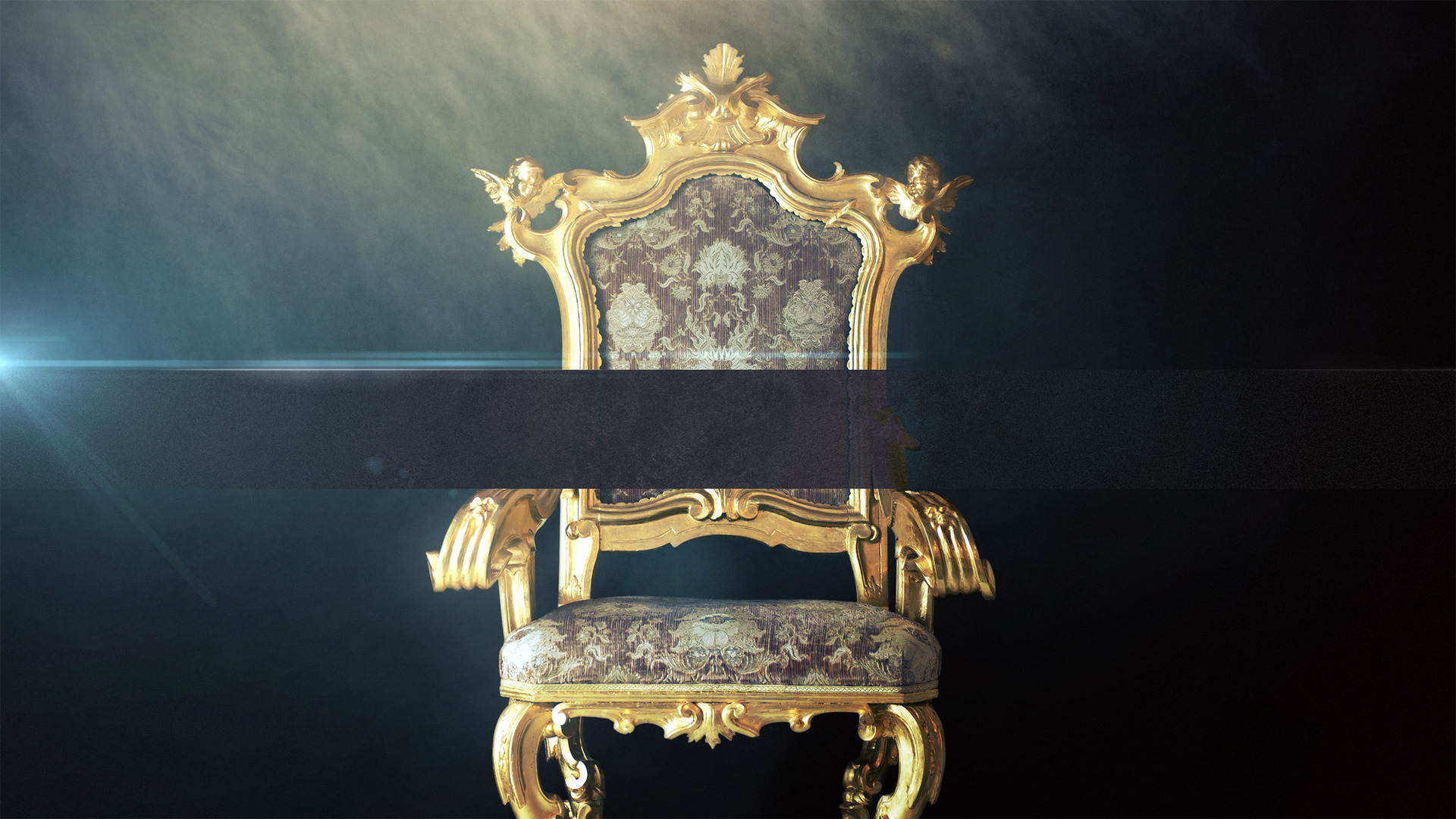 Jesus: The Only Possible Fulfillment
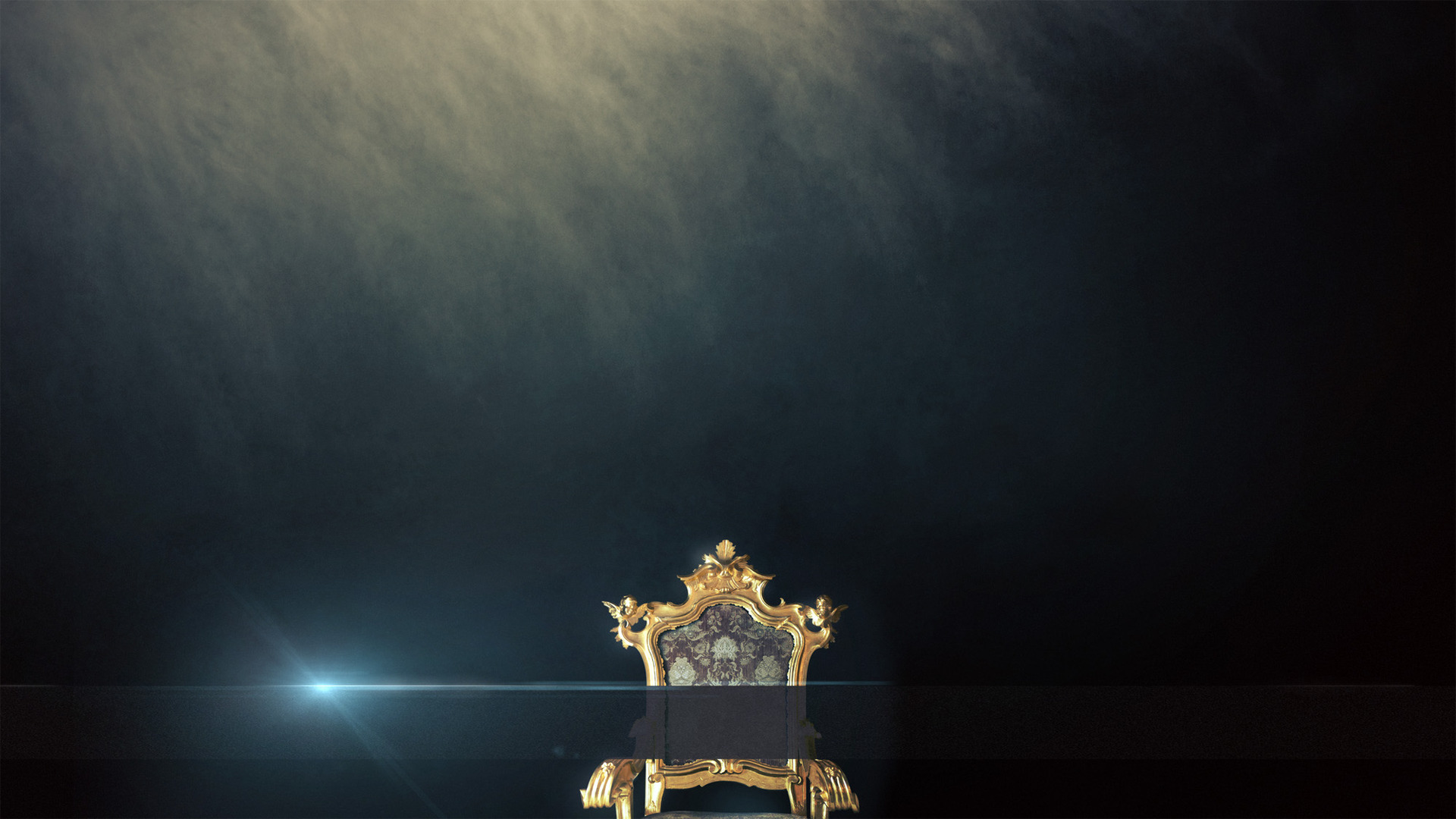 Vss. 1-3 = Acts 4.25-28
Vs. 7 = Matthew 3.16-17; 17.5; Acts 13.33
Vs. 8 = Matthew 28.18-20; Mark 16.15-16
Vs. 9 = Revelation 12.5; 19.15
Vss. 10-12 =	 Acts 2.36
Jesus: The Only Possible Fulfillment
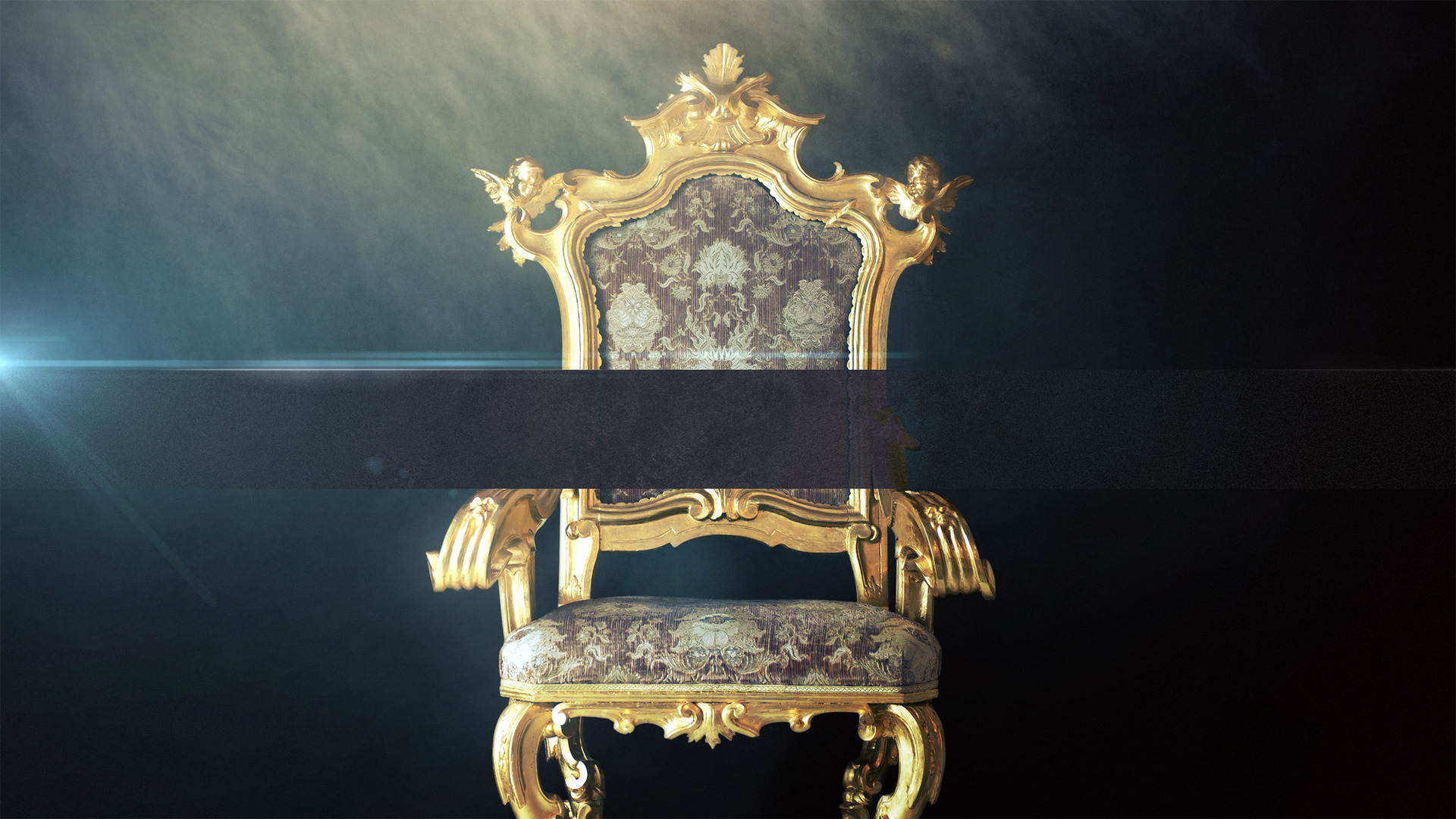 He Reigns By Declaration, Not Election